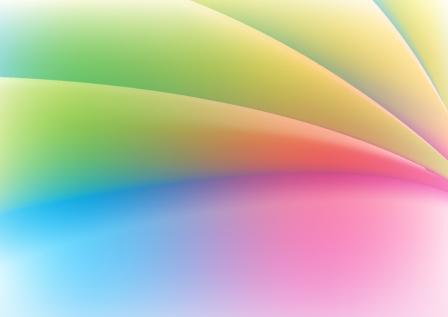 Консультация для родителей
Счастливая семья – счастливые дети!
РОЛЬ СЕМЬИ В ВОСПИТАНИИ РЕБЕНКА
Благодаренко Г. В. 2015
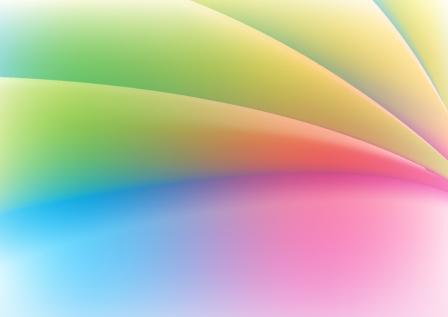 Мы все любим своих детей, и неважно сколько им лет , для родителей это не имеет никакого значения, они всегда для нас остаются детьми.
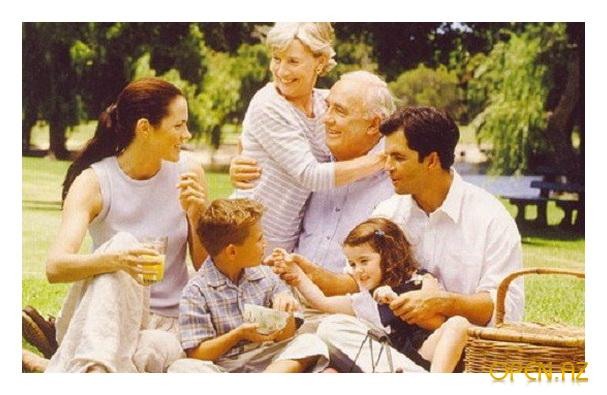 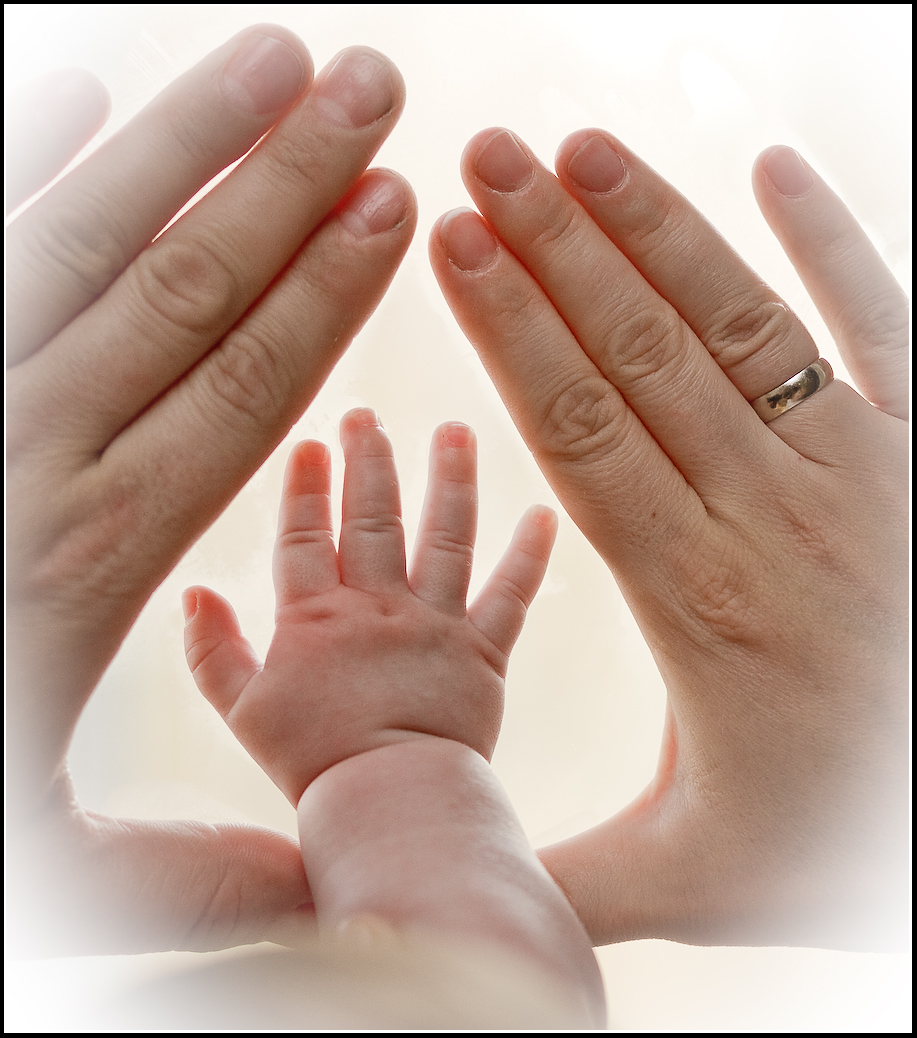 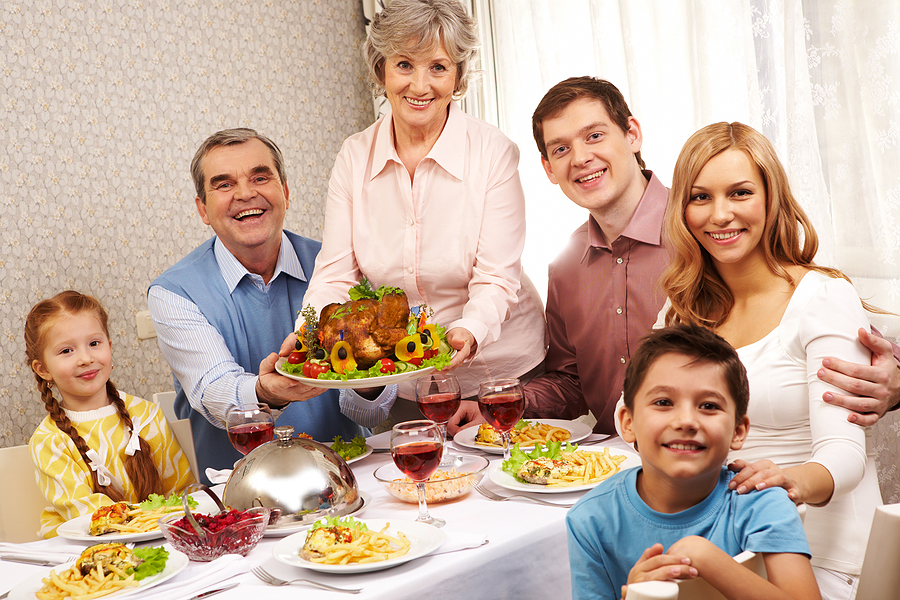 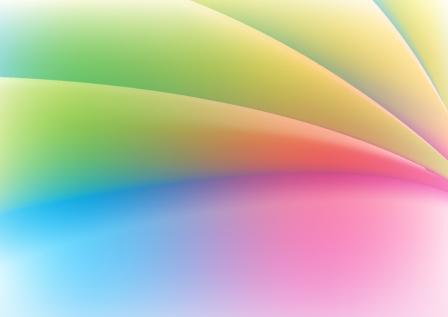 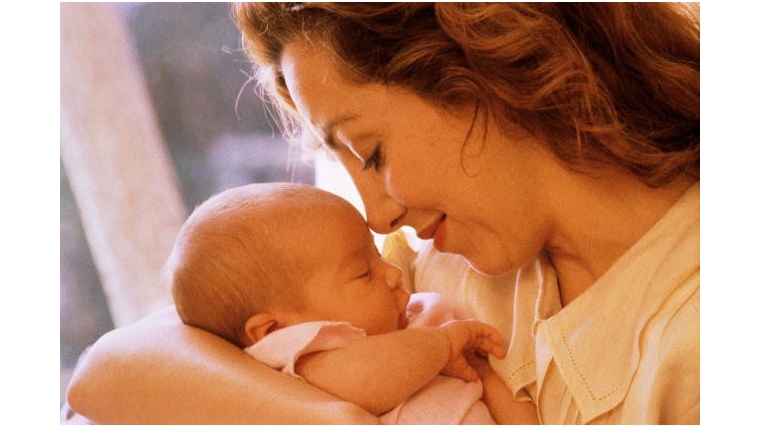 Долгожданный ребёнок –счастье для родителей
Забота и любовь рождает уважение и понимание.
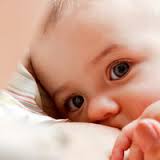 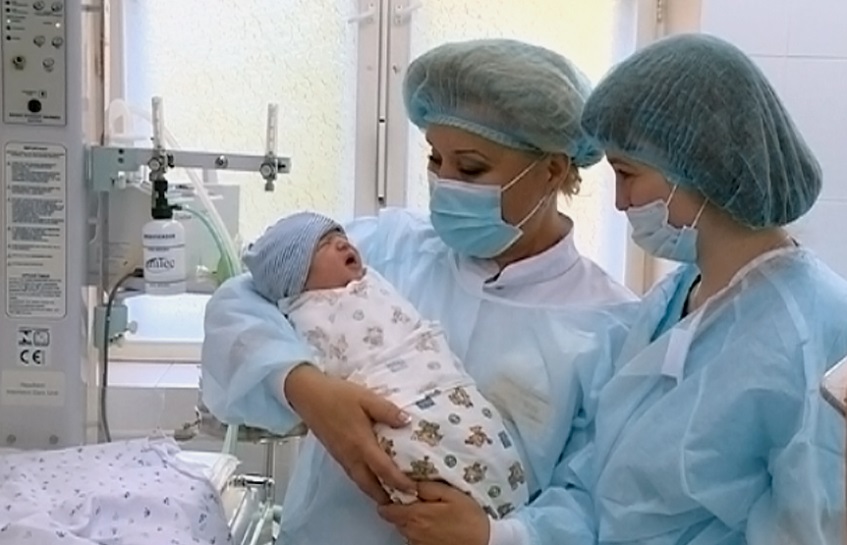 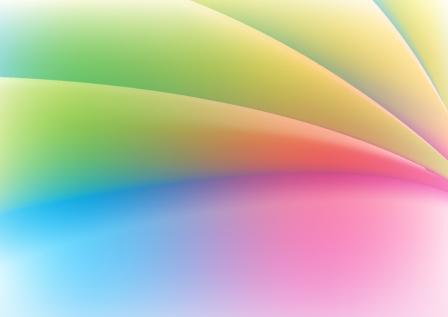 - Огромное влияние на формирование моральных качеств ребёнка в настоящее время играют компьютер и телевидение. Необходимо помнить о том, что ребёнок, который ежедневно смотрит сцены насилия, убийства, становиться раздражительным, неуравновешенным, агрессивным. Вам - родителям, необходимо контролировать в какие игры играет ваш ребёнок, какие передачи и фильмы смотрит.
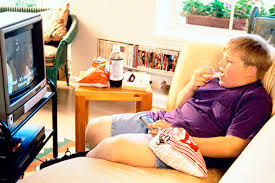 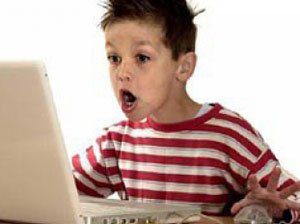 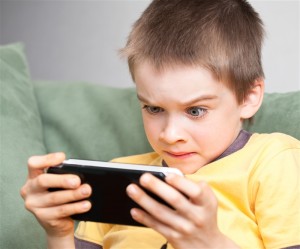 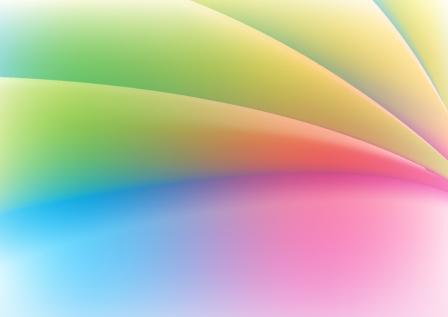 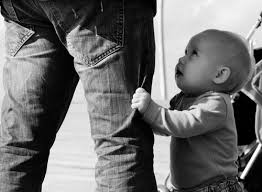 Мы много времени проводим  на работе, кажется, главное накормить, одеть, создать определенные блага. 
В современном мире мы куда- то спешим, делаем  всё на бегу в второпях.
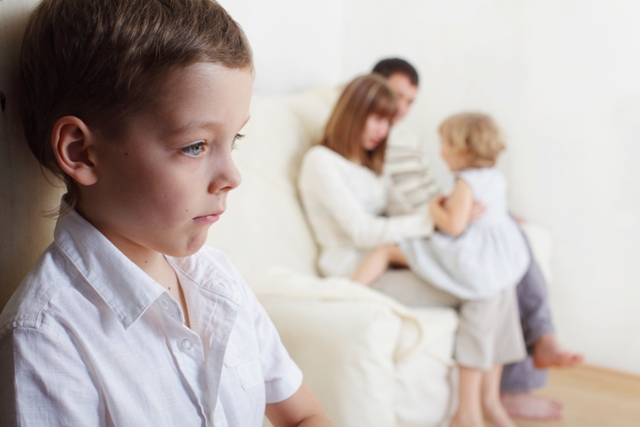 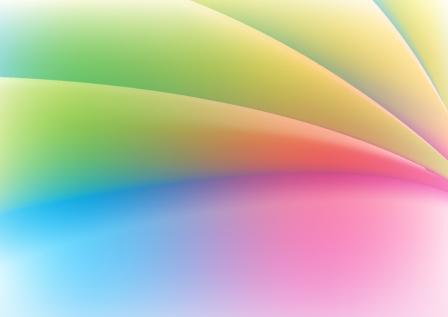 А времени для того, чтобы поговорить с ребёнком, услышать о том, что делается в его детской душе, у нас нет.
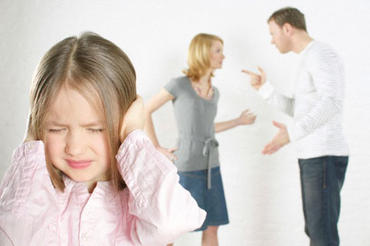 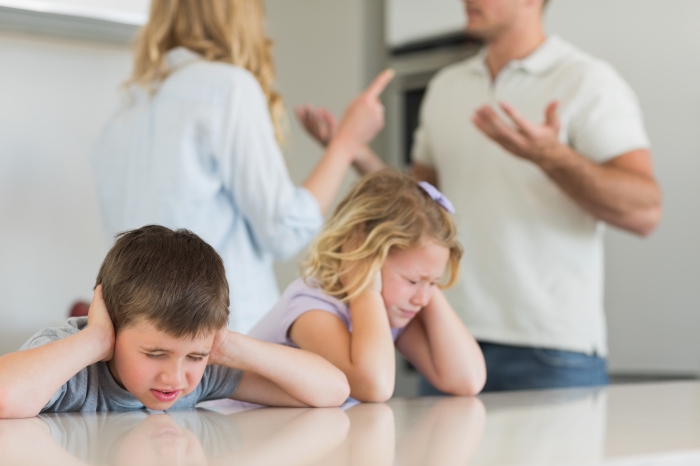 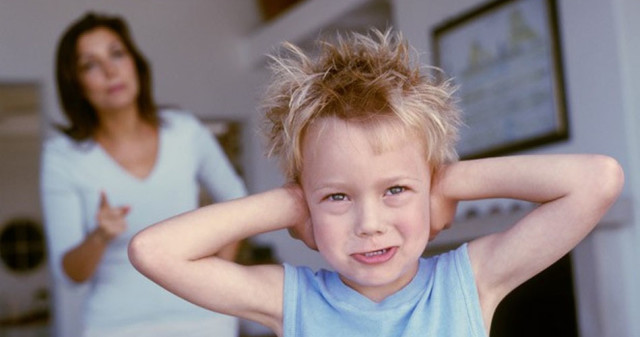 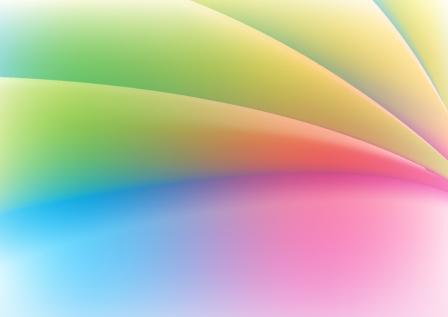 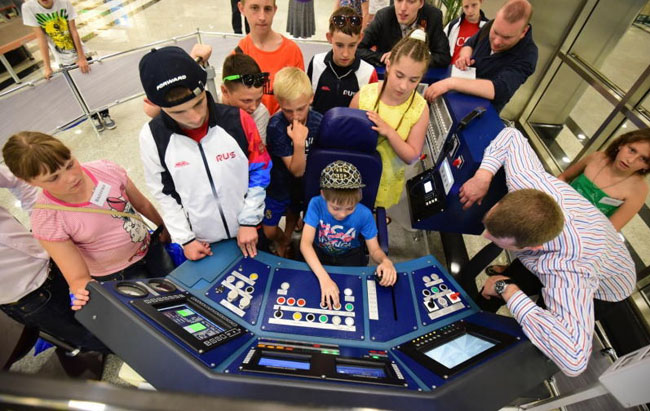 Поведение родителей - самое решающее в воспитании. Человек может приобрести различные профессии, но одной из главный профессий мужчины и женщины,  матери и отца является профессия быть родителем.
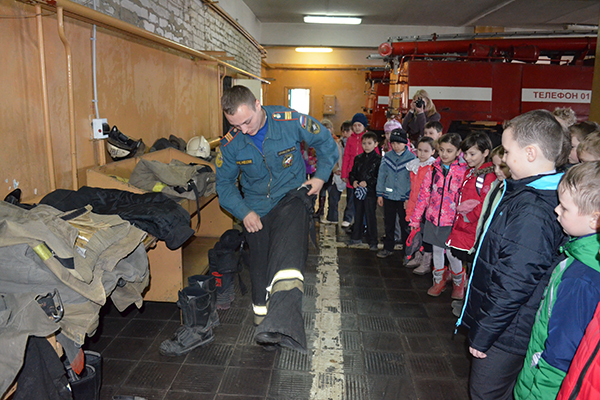 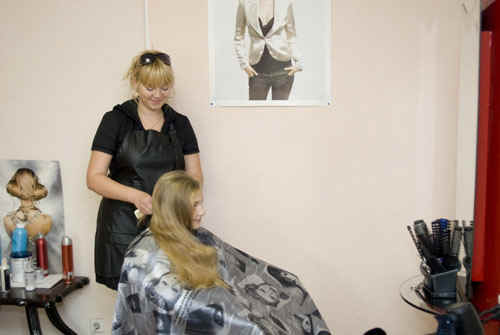 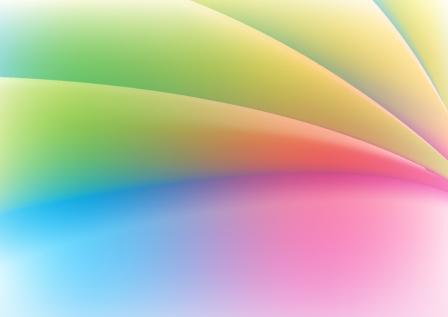 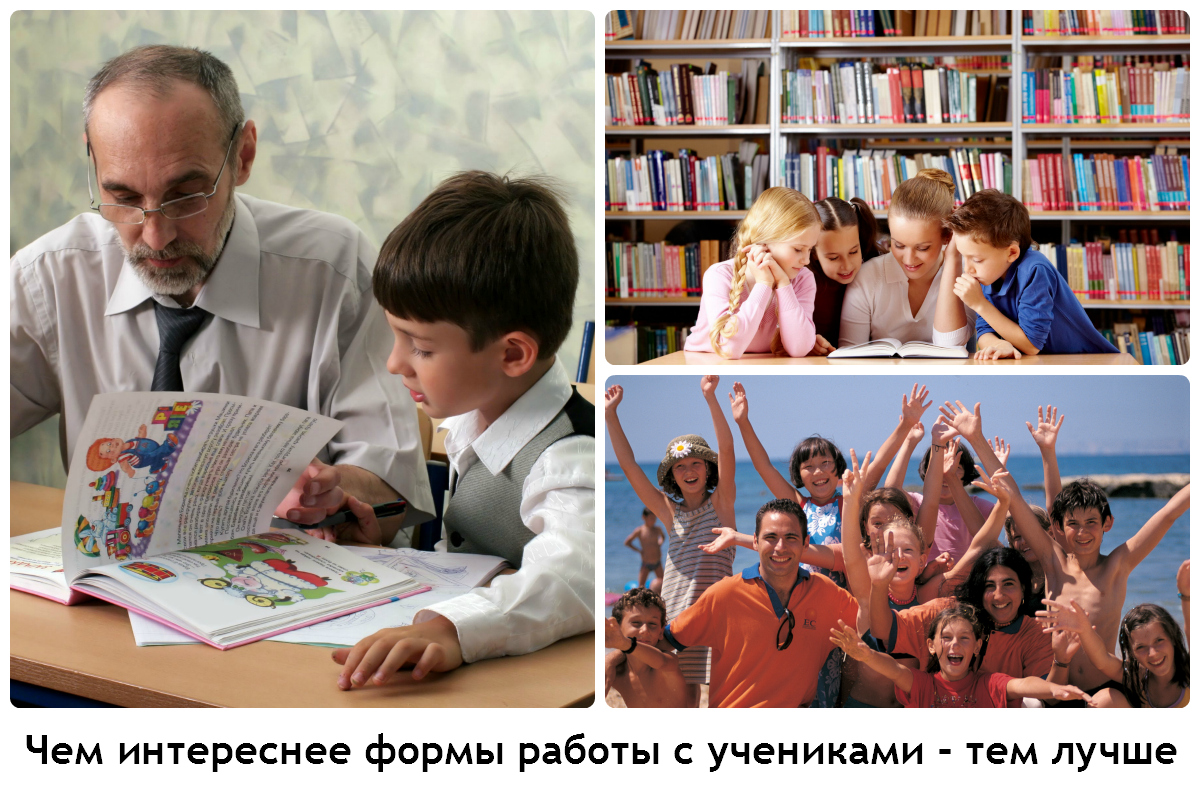 Если отец и мать стремятся постичь науку отцовства и материнства, если демонстрируют своё разумное поведение и поступки в качестве родителей, у них есть шанс добиться успехов и побед в деле воспитания своих детей.
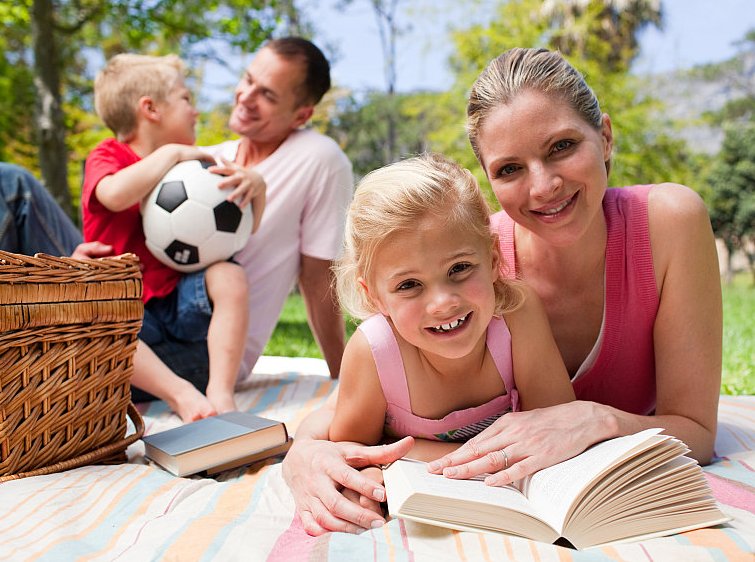 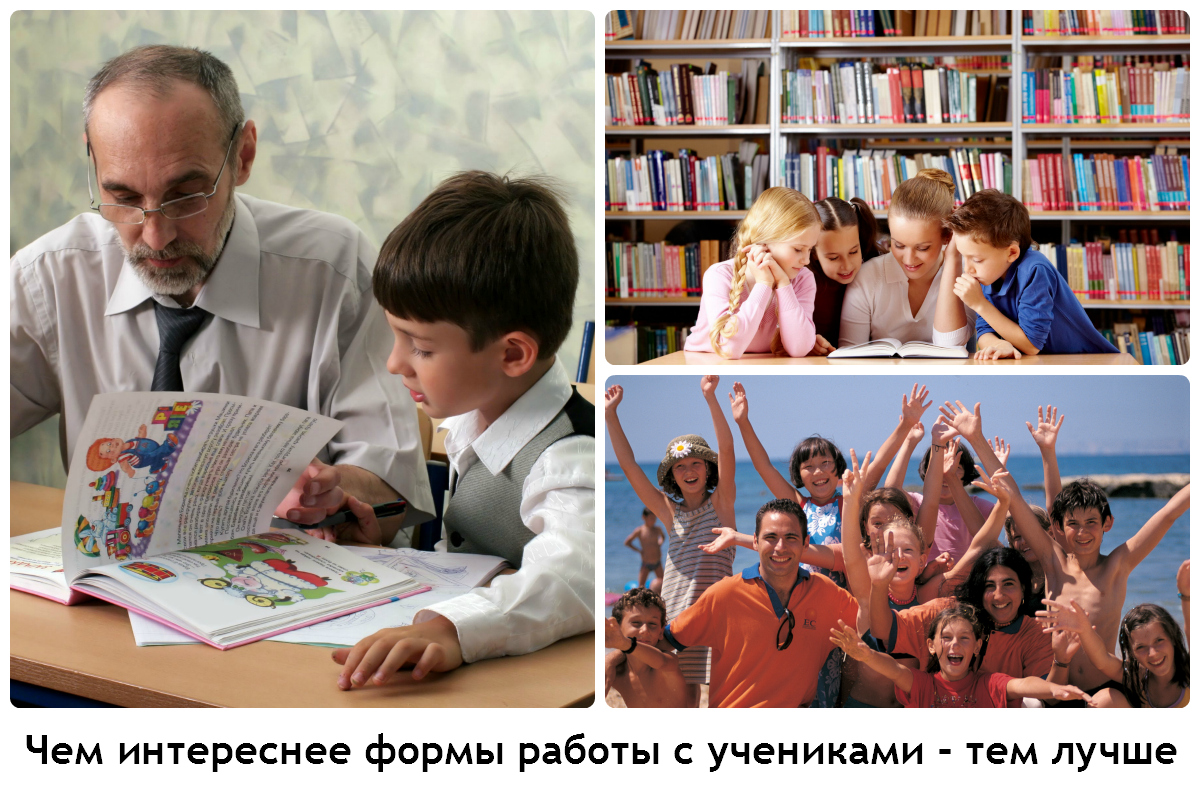 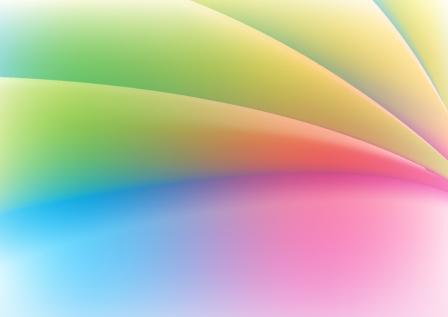 Каждый родитель желает вырастить своего ребёнка счастливым, здоровым, умным. 
Каждый желает своим детям только самого лучшего.
Качества счастливой семьи
Любовь
уважение
Долг перед близкими
Семья
Терпение
Взаимо-
понима-
ние
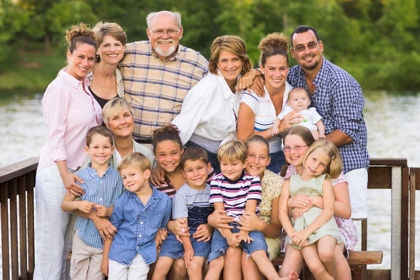 Дружба
Верность
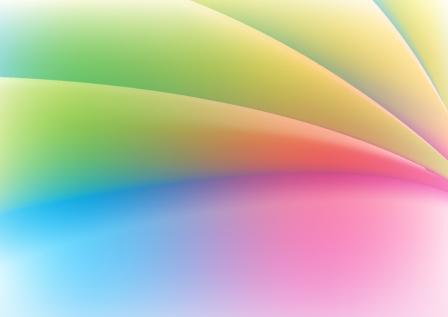 Чтобы он выбрал правильную дорогу, смог самореализоваться, создал счастливую семью и достойно воспитал своих детей- об этом думают все родители, независимо от того,  в какой стране мы живём, на каком языке говорим.
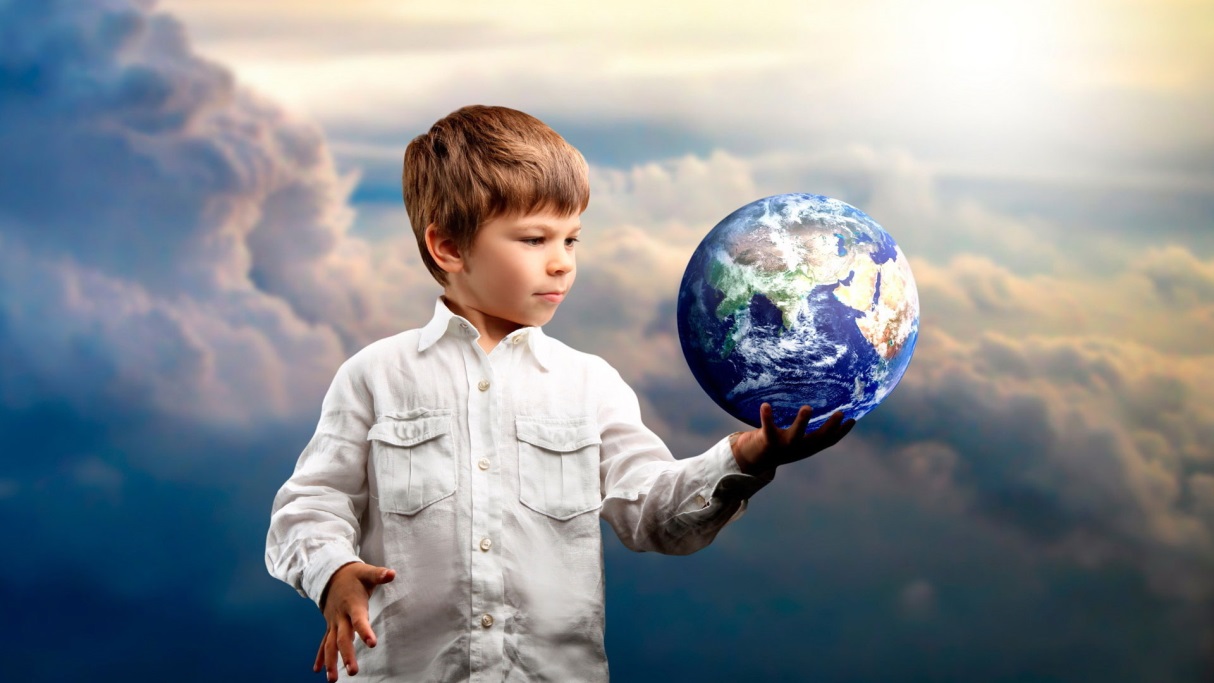 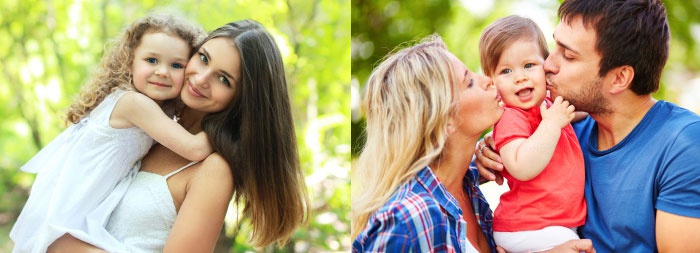 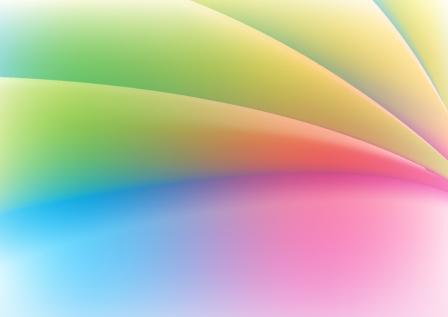 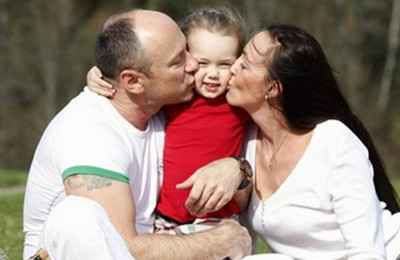 -Дорогие родители! Отложите все дела в сторону, привлеките к себе ребёнка, обнимите его. 
Психологи утверждают, что для того, чтобы ребёнок чувствовал себя счастливым- его нужно 7 раз в течении дня погладить по голове, обнять, одобрить, т.е  через телесное прикосновение подтвердить :"Я тебя люблю".
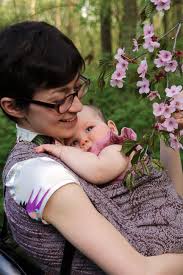 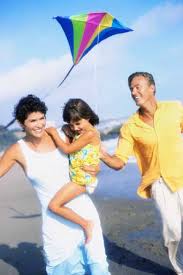 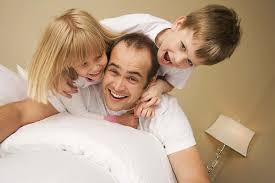 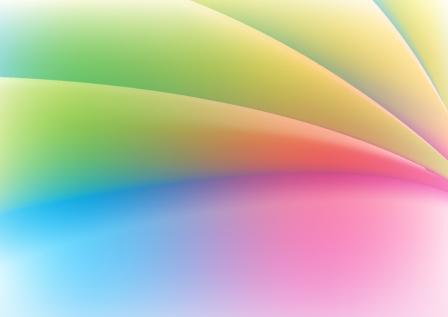 Рецепт счастья:
Возьмите чашу терпения,
 влейте в нее полное сердце любви, добавить две горсти щедрости, посыпьте добротой, плесните немного юмора и добавьте как можно больше веры. Все это хорошо перемешайте. Намажьте на кусок отпущенной вам жизни и предложите каждому, кого встретите на своем пути.
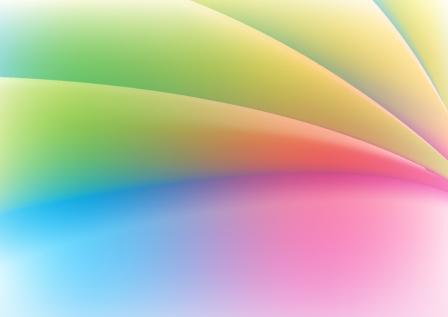 Притча. Любовь и Разлука

У края поля стояли Любовь и Разлука и любовались молодой парой. Разлука азартно потерла руки: “Спорим, я их разлучу?!” Любовь попросила: “Дай мне подойти к ним один раз, а потом ты можешь делать, что хочешь – и посмотрим, сможешь ли ты их разлучить”. Разлука согласилась. Любовь подошла к молодой паре, прикоснулась к ним, заглянула в глаза и увидела, как между ними пробежала искра… Любовь отошла и говорит: “Теперь твой черед”. Разлука ответила: “Нет, сейчас я ничего не могу сделать – сейчас их сердца наполнены любовью. Я загляну к ним попозже”.        Прошло время. Разлука вошла в дом и увидела молодую мать с младенцем, отца. Разлука надеялась, что любовь уже прошла, но, заглянув в их глаза, она увидела Благодарность. Разлука пожала плечами: “Что ж, приду позже”… Спустя годы, Разлука вновь явилась к ним – в доме шумели дети, с работы пришел уставший муж, мать успокаивала детей. Теперь-то она точно должна была их разлучить – ведь за это время и Любовь и Благодарность должны были выветриться из их сердец. Но, заглянув в их глаза, она увидела Уважение и Понимание. “Загляну позже”, – проворчала Разлука. И снова она пришла. Смотрит – дети уже взрослые, седые родители помогают детям советами. Взглянула она в их глаза и разочарованно вздохнула: в них было Доверие. “Никуда не денутся, приду позже”, – гаркнула Разлука и хлопнула дверью. Прошло время, заглядывает Разлука в дом, а там бегают внуки, у камина сидит, пригорюнившись, бабушка. Разлука обрадовалась: “Ну вот, мое время пришло”. Хотела она было посмотреть старушке в глаза, но та встала и вышла из дома. Разлука пошла за ней. Вскоре старушка пришла на кладбище и села у могилы. Это была могила её мужа.
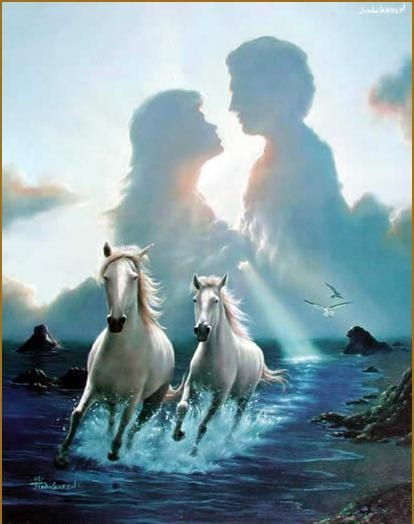 “Я опоздала, – опечалилась Разлука, – время сделало мою работу”. И заглянула в глаза старушки. В них она увидела слезы и Память – Память о Любви, Благодарности, Уважении, Понимании и Доверии…
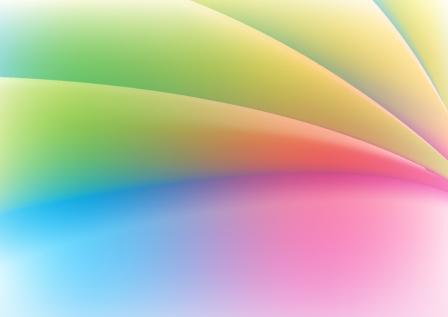 Берегите своих детей!
Дети- самое дорогое, что у вас есть.
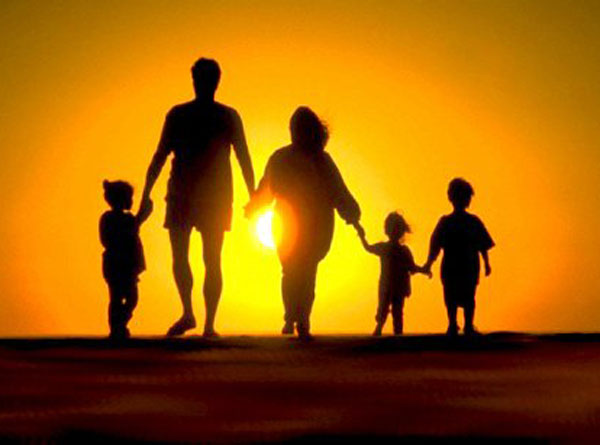 Семья – главное в жизни ребёнка!